Проект разработан на базеМуниципального автономного дошкольного образовательного учреждения «Радость» комбинированного вида Структурное подразделение № 18
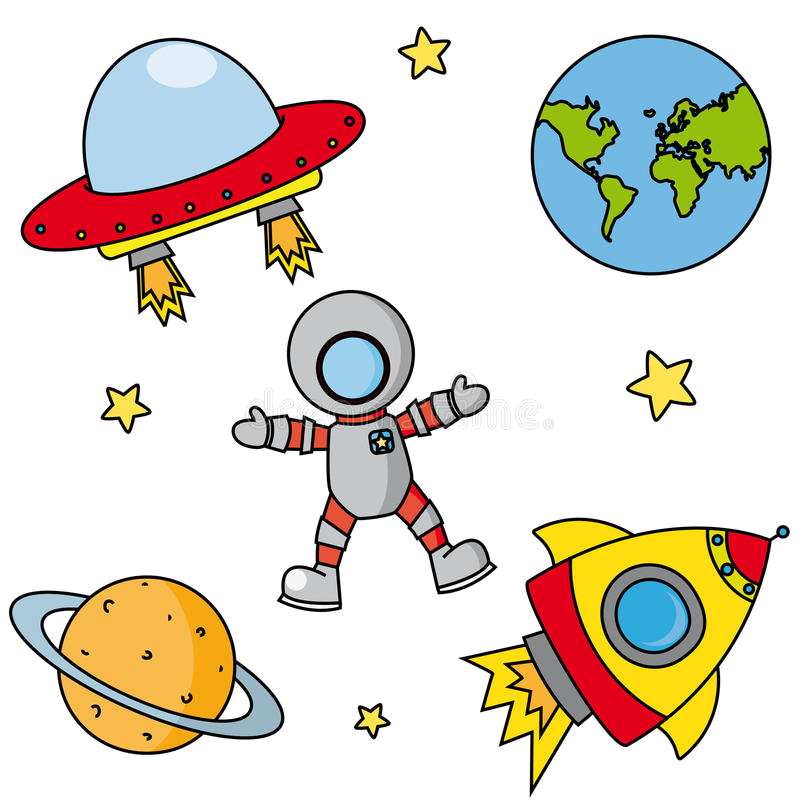 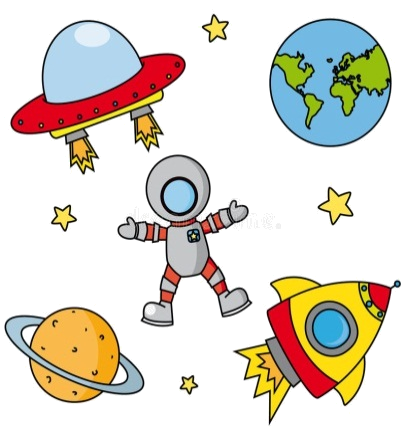 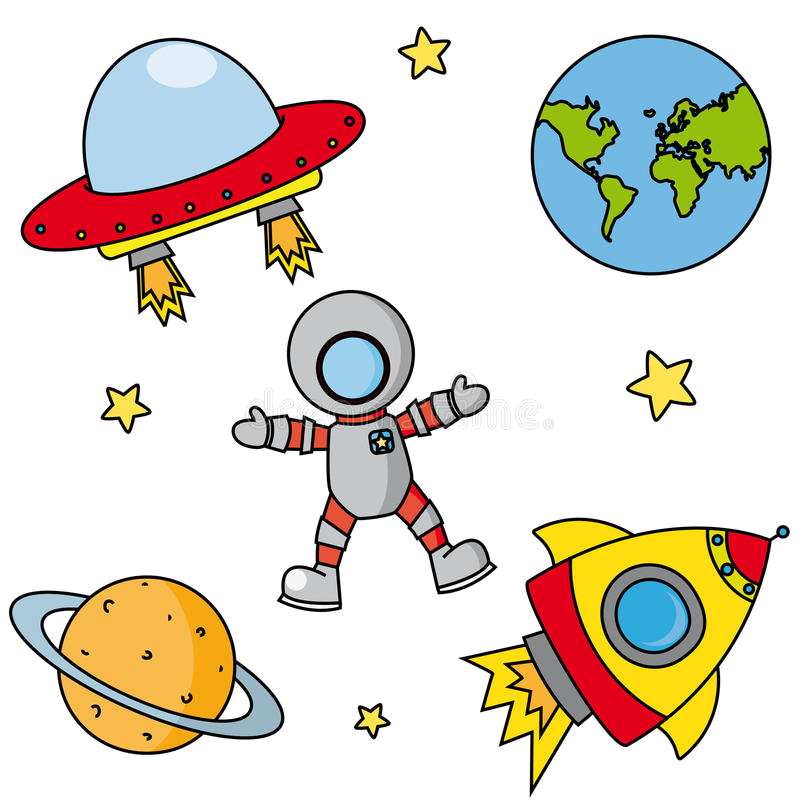 Номинация: «Космос. 
Тайны звёздных миров»
Название проекта: «Если очень захотеть...»
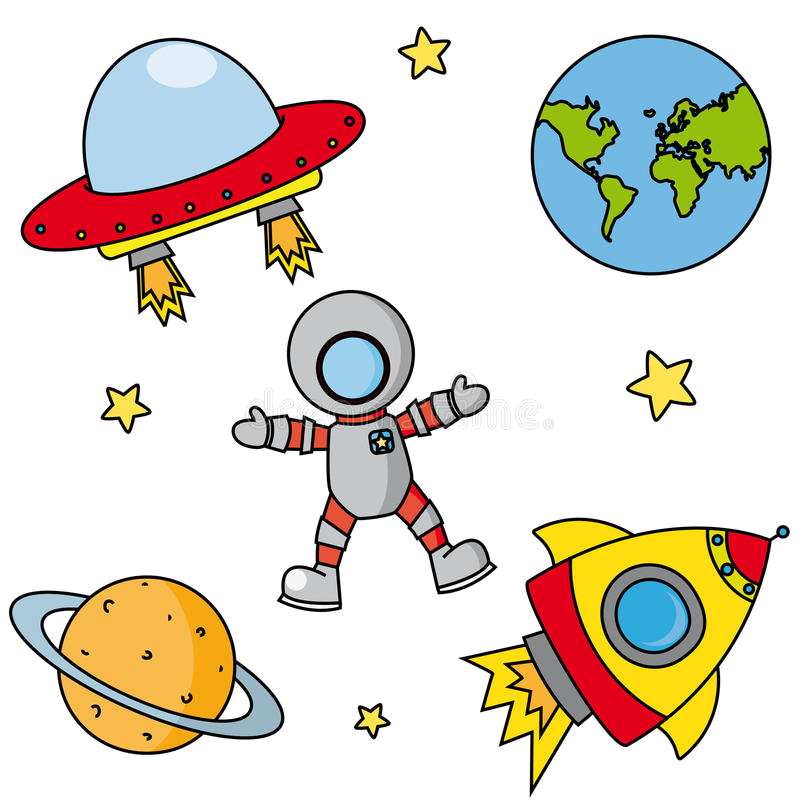 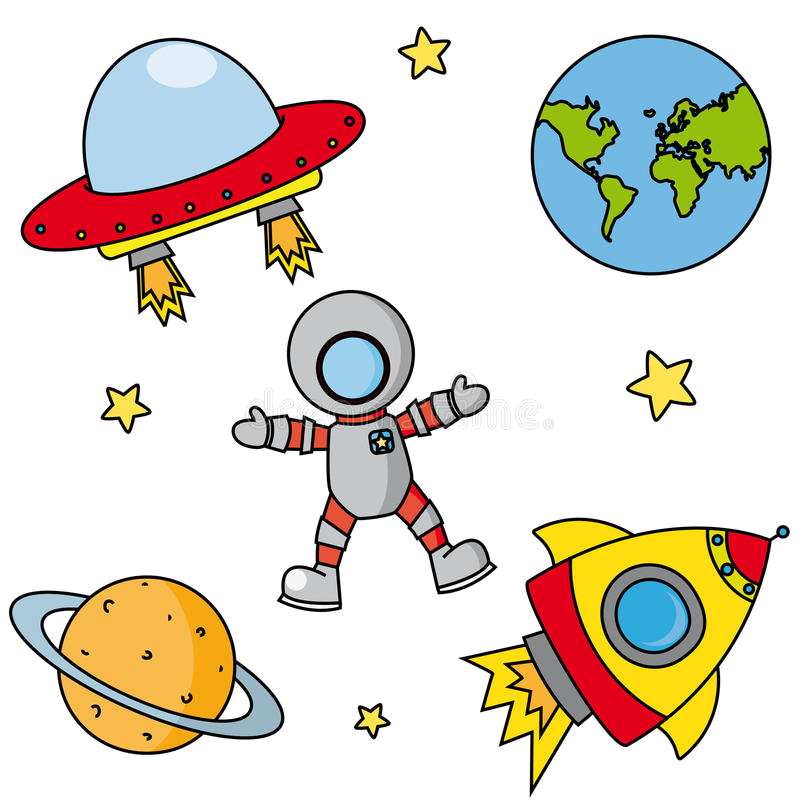 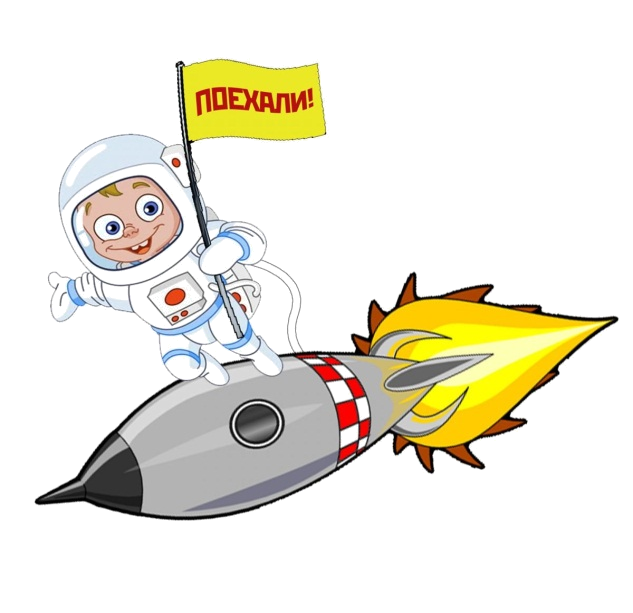 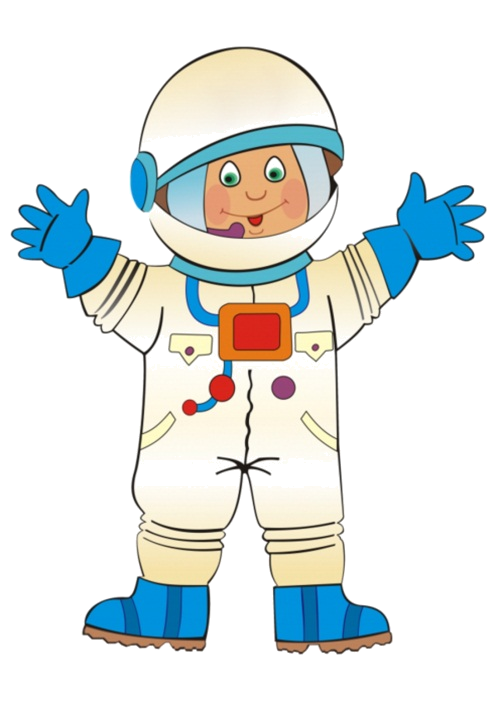 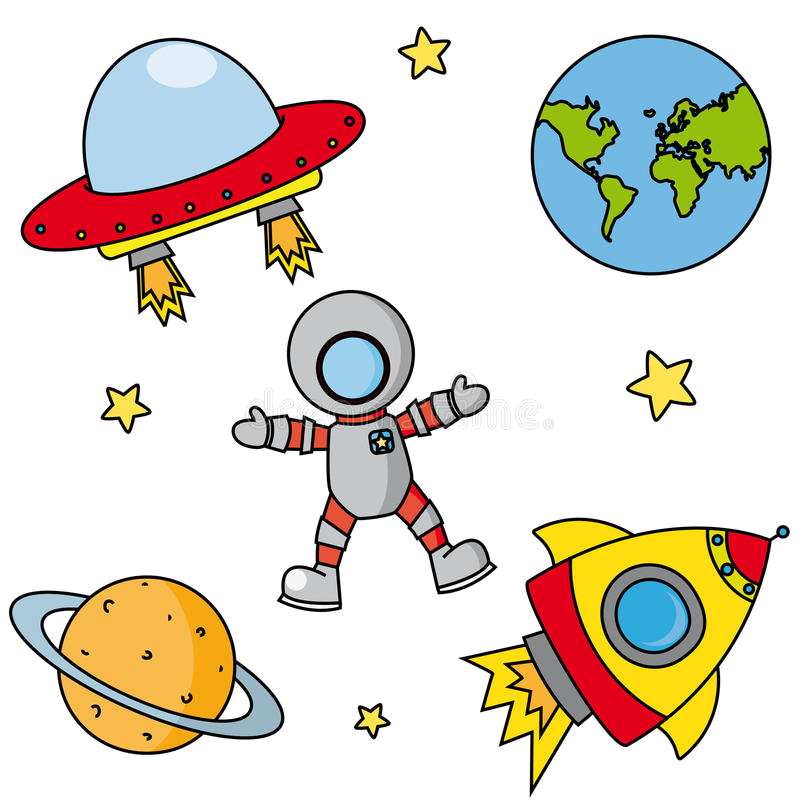 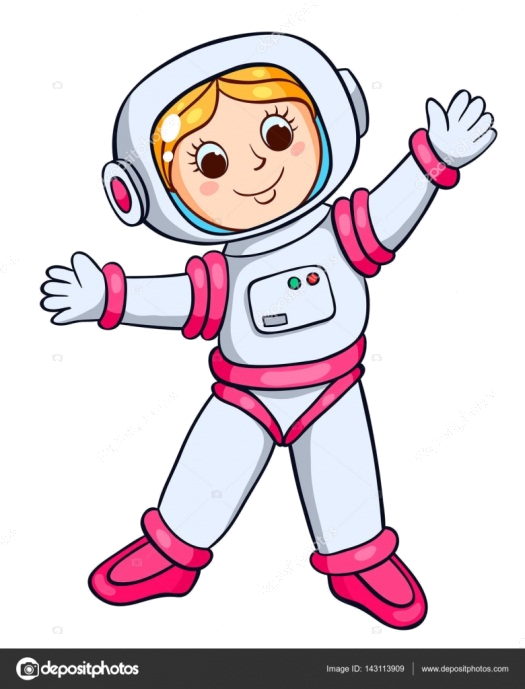 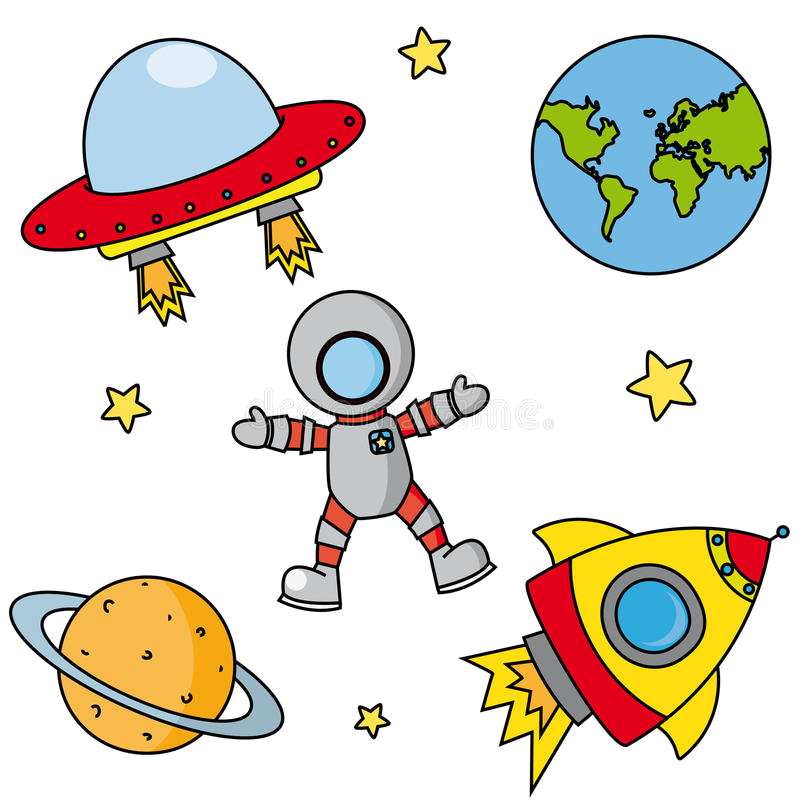 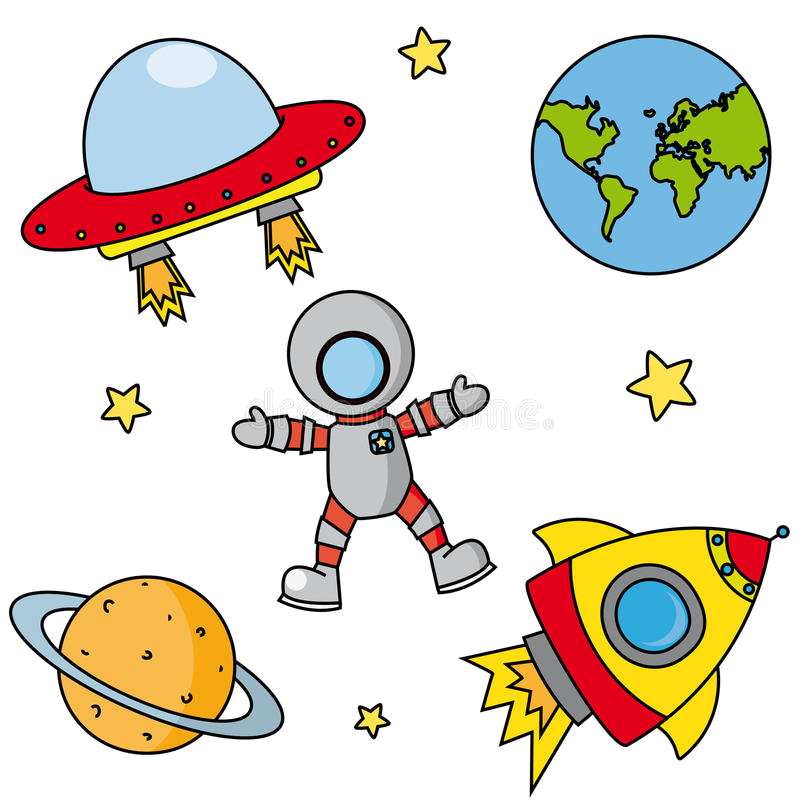 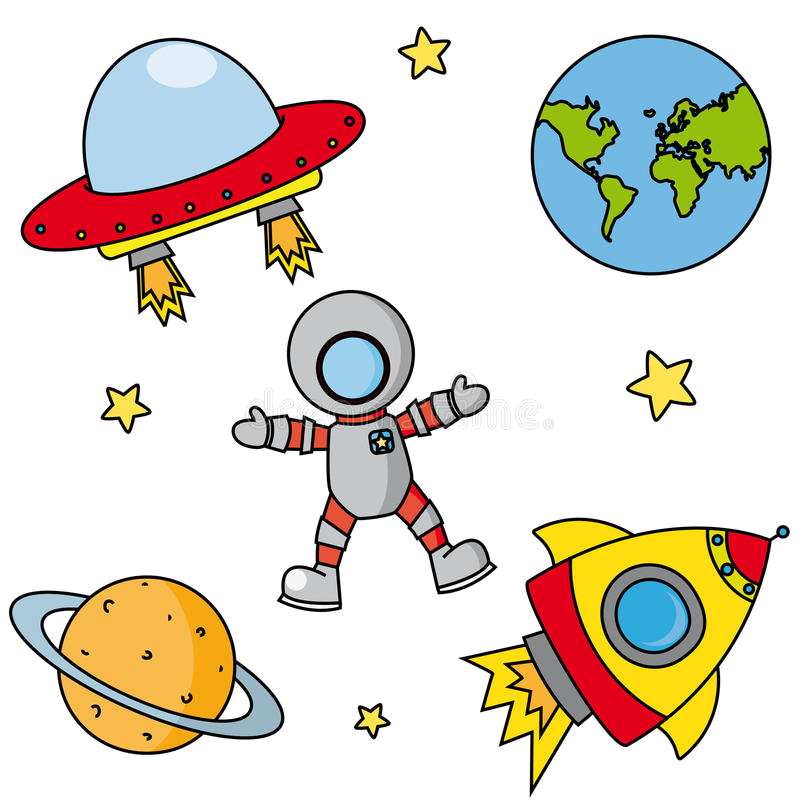 Разработчики: 
воспитатели группы «Всезнайки» МАДОУ «Радость» д/с № 18
Шендрик Светлана Викторовна
Голышева Юлия Олеговна
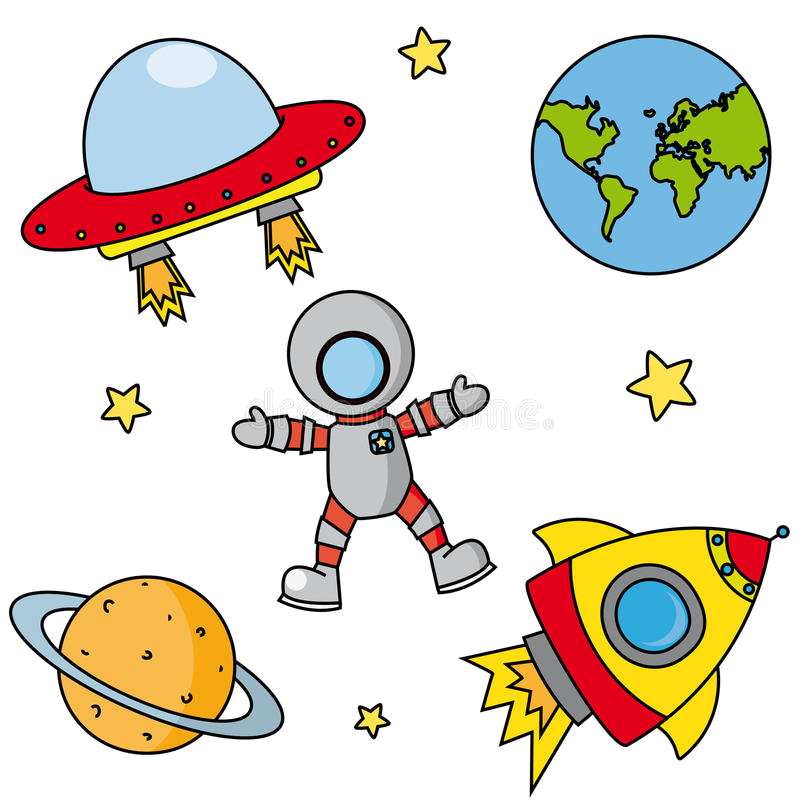 Нижний Тагил
2021год
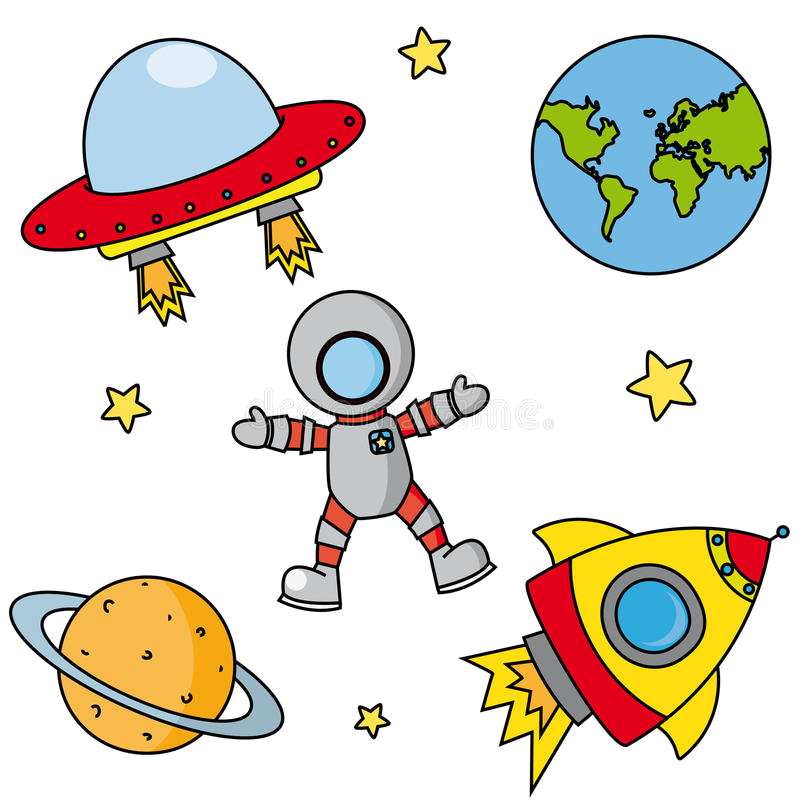 Паспорт проекта
Вид проекта: познавательно-исследовательский, творческий
Участники проекта: Воспитатели, дети группы компенсирующей направленности для детей с ТНР 
(10 человек), родители
Возраст детей: 5-7 лет
Тип проекта: краткосрочный, групповой
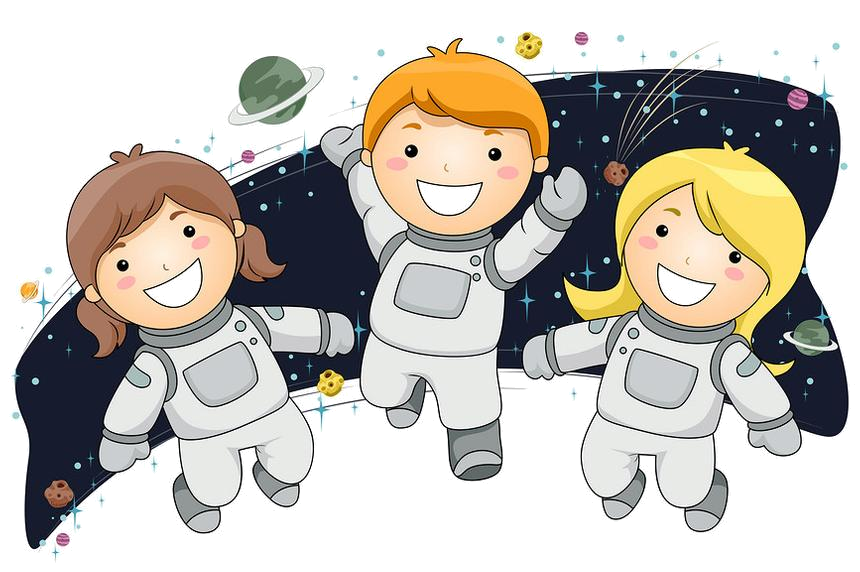 Актуальность проекта:
     Загадки Вселенной будоражат воображение людей разного возраста. Солнце, Луна, звезды – это одновременно так близко, и в то же время так далеко. Старших дошкольников всегда привлекает тема космоса, так как все неведомое, непонятное, недоступное глазу будоражит детскую фантазию. Дети задают, очень много вопросов о полетах в космос, далеких и неизведанных планетах солнечной системы.
     Самостоятельно ребенок не может найти ответ на все интересующие вопросы, ему помогают педагоги, родители. Реализация данного  проекта поможет добывать детям информацию из разных источников, систематизировать полученные знания и применять их в различных видах деятельности, позволит усвоить детям сложный материал через совместный поиск ответов, на поставленные вопросы, тем самым, делая познавательный процесс интересным. 
     Данный проект направлен на развитие кругозора детей, формирование у них познавательной активности, воспитание патриотических чувств (гордость за российских космонавтов – первооткрывателей космоса, учёных, конструкторов), нравственных ценностей (добрых, дружественных отношений и т.д.)

Таким образом проблемы проекта:
Поверхностные знания о космосе, о планетах, звёздах и других космических телах, о космонавтах, о космических летательных аппаратах и искусственных спутниках.
Частично сформированные навыки самостоятельного поиска информации по интересующей теме.
Основополагающий вопрос:
Что находится за пределами нашей планеты?
Что такое космос, Солнечная система?
Как связаны человек и космос?
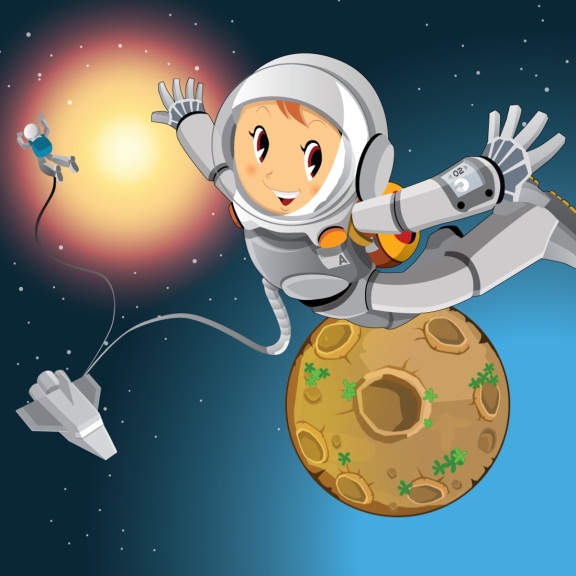 Какие бывают летательные космические аппараты?
Как можно стать космонавтом?
Цель проекта: создание условий для развития познавательного интереса детей в процессе открытия новых знаний о космосе.
Задачи проекта:
Обучающие:
Формировать знания детей о космосе, солнечной системе, звёздах, планетах и других астрономических объектах (небесных телах).
Способствовать ознакомлению с историей  освоения космоса. 
Формировать представления о летательных космических аппаратах.
Знакомить с  особенностями профессии космонавт.
Формировать представления о влиянии космоса на жизнь человека.
Развивающие:
Развивать у детей речь, мышление, внимание, воображение, умение анализировать, сравнивать посредством разнообразных игр, упражнений и исследовательской деятельности.
Развивать исследовательские и творческие способности детей.
Развивать конструктивные способности.
Воспитательные:
Воспитывать патриотические чувства, способствующие гражданскому воспитанию личности;  чувство гордости за непосредственный вклад России,  достижения отечественных космонавтов и ученых, конструкторов в освоении космоса.
Воспитывать уважение и любовь к Земле, дающей все необходимое для жизни и  желание бережно относится к своей планете.
Воспитывать умение работать коллективно, сотрудничать, играть дружно, договариваться.
Воспитывать у родителей желание  участвовать в проектной деятельности.
Предполагаемый результат
Усвоение и систематизация детьми знаний, представлений по теме проекта.
Повышение у детей познавательной активности.
Расширение кругозора детей.
Развитие коммуникативных навыков, творческих и исследовательских способностей.  
Развитие у детей навыков связной, диалогической и монологической речи, мышления, внимания, воображения, умения анализировать.
Развитие конструктивных способностей.
Воспитание патриотических чувств. 
Установление дружеских связей между всеми участниками проекта.
Вовлечение родителей в совместную деятельность с ребенком в условиях семьи и детского сада.
Повышение профессионального роста педагогов.
Этапы работы над проектом:
1 этап. Организационный
2 этап. Практический
3 этап. Заключительный
Познавательная деятельность
Настольно-печатные игры
«Земля и Солнечная система»
Эксперимент 
«Солнечная система»
Дидактические игры «Собери ракету сам»
Игровая деятельность
Сюжетно-ролевая игра «Полёт в космос»
Игра-развлечение
«Кто быстрее
 до Земли»
П/и «Космонавты»
П/и «Невесомость»
П/и «Ракета»
Продуктивная деятельность
Аппликация «Ракета»
Аппликация «Планета Земля»
Рисование «Моя ракета»
Лепка «Инопланетяне»
Пластилинография 
«Космос, глазами детей»
Лепка «Летающая 
тарелка»
Продуктивная деятельность
Конструирование  из лего-конструктора «Ракета»
Лепка «Ракеты и космонавты»
Конструирование  из лего-конструктора 
«Космический корабль»
Конструирование 
из разных 
видов конструктора
 «Ракету я построю 
и космос я освою!»
Оригами «Ракета Восток-1», 
«Космический корабль»
Конструирование  
из лего-конструктора 
«Инопланетные 
жители»
Работа с родителями
Мини-библиотека 
«Космос и мы»
Выставка поделок  
«Космические корабли»
Лепбуки
Оформление групповых окон в детском саду 
ко дню Космонавтики
Продукт проекта: создание макета Солнечной системы
Продукт проекта: 
создание анимационного фильма
«Если очень захотеть...»
https://youtu.be/VwhJLQgV8d8